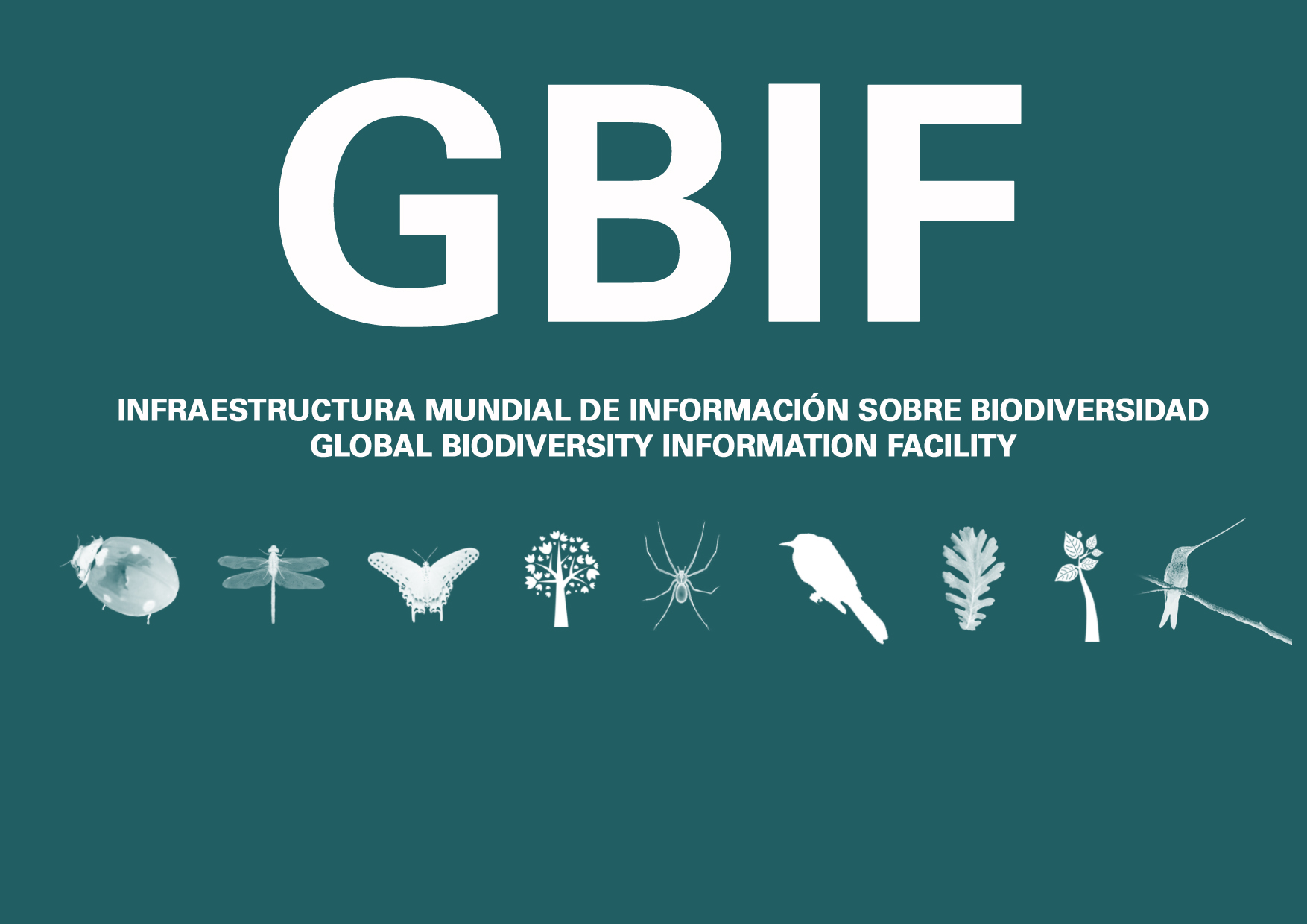 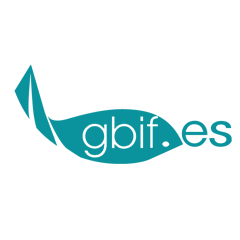 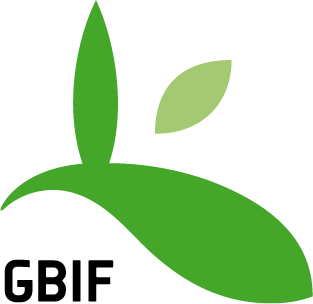 Cristina Villaverde
Unidad de Coordinación GBIF España
villaverde@gbif.es
www.gbif.es
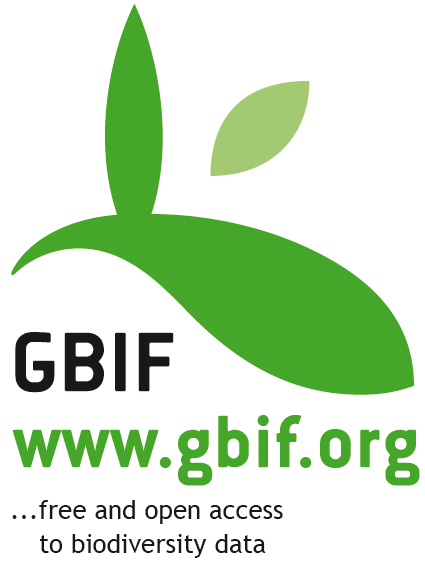 Qué es GBIF:
2
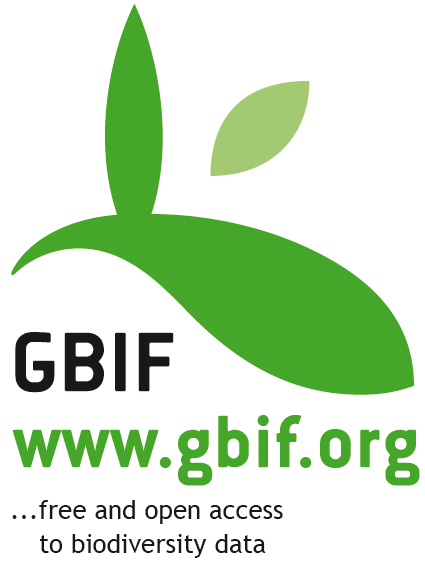 Qué es GBIF:
Infraestructura de datos de biodiversidad para hacer ciencia, conservación y gestión basada en el libre acceso a los datos y en herramientas informáticas de código abierto.
Red de centros y proyectos que publican datos de biodiversidad sobre los que retienen el control en todo momento, proporcionando la visón más robusta de la biodiversidad que conocemos. 
Plataforma de acceso a información en biodiversidad proporcionada por países desarrollados y en desarrollo; haciendo así posible la repatriación de datos a los países de origen.
Red dinámica en constante crecimiento de países, organizaciones, instituciones e individuos con un objetivo común: compartir y hacer disponibles datos ciéntificos de biodiversidad.
3
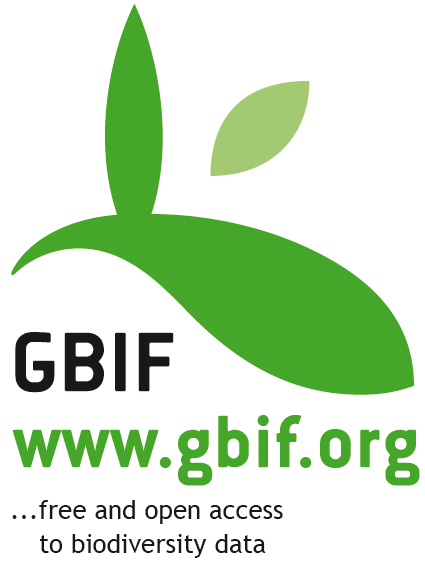 Orígenes
Nace a instancias de la OCDE (1996, MegaScience Forum) con la idea de aplicar la informática como mecanismo para dar acceso a la información de la naturaleza
Iniciativa internacional para hacer accesible a través de Internet toda la información disponible sobre los organismos vivos conocidos a nivel mundial
Los miembros ordinarios de GBIF son Estados. Dichos Estados miembros: 
se comprometen a establecer un nodo nacional  de GBIF que, entre otras cosas, será portal de esta información 
contribuyen económicamente a la iniciativa
4
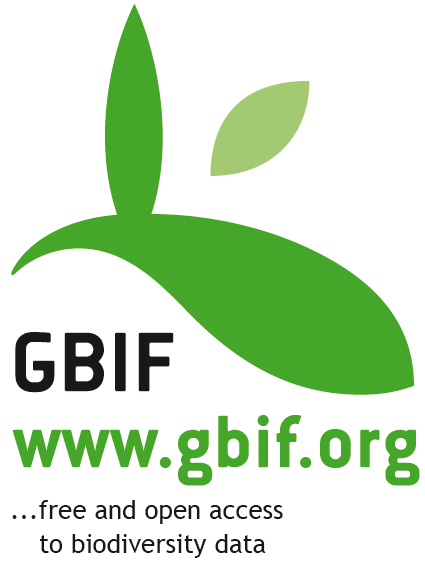 Histórico
Junio de 1999: El Consejo de Ministros de la OCDE acuerda     crear GBIF
Marzo de 2001: GBIF nace oficialmente
2002: La Secretaría Mundial del GBIF se instala en Copenhague
2003: Primer plan de trabajo anual de GBIF y primeras convocatorias de proyectos y contratos.
2007: Segunda fase de GBIF, del prototipo al sistema operacional
2012-adelante: Tercera fase, hacia un modelo indefinido en el tiempo y descentralizado
5
Programas de trabajo
Contenido
 Informatización de las colecciones de Historia Natural
 Catálogo electrónico de nombres científicos
 “Species bank”: bases de datos con información sobre especies (descripciones, claves, imágenes, …)
 Biblioteca Virtual de la Biodiversidad
Informática
 Tecnología e interoperabilidad de bases de datos
Participación
 Nodos nacionales
 Centros y proyectos con información sobre biodiversidad
 Convenios Internacionales
 Formación
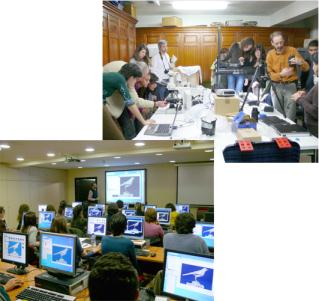 6
Contenidos y relaciones
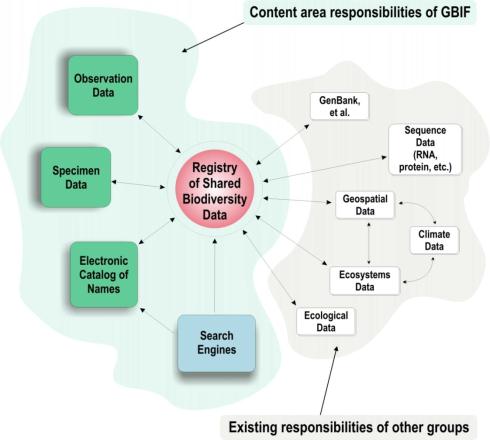 El catálogo electrónico de nombres de organismos conocidos para la ciencia posibilita el enlace entre muchos tipos de bases de datos biológicas y no biológicas
7
Los principios de GBIF
8
Los principios de GBIF
Las entidades participantes retienen el control sobre sus datos y se las reconoce el derecho de propiedad intelectual

Colaborar con iniciativas ya establecidas en objetivos  comunes y evitar la duplicidad de esfuerzos

Construir sobre una arquitectura informática global, no centralizada, basada en estándares abiertos
9
GBIF en España
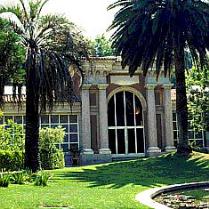 Resolución
 del MCYT
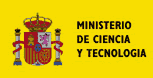 Real Jardín Botánico
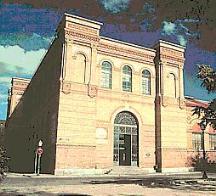 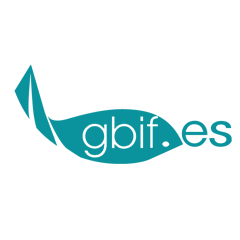 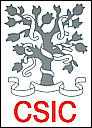 Nodo Nacional de GBIF
Unidad de Coordinación
Consejo Superior de
 Investigaciones Científicas
Museo Nacional de Ciencias Naturales
GBIF en España GBIF.ES = UC + CP
Estructura en red (Unidad de Coordinación + Centros y Proyectos)
 
Unidad de Coordinación dentro de un centro

Sin presupuesto para financiar proyectos
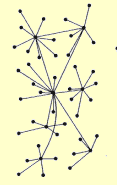 ANEP
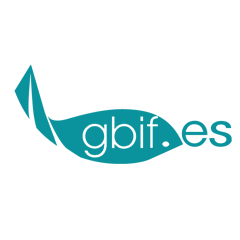 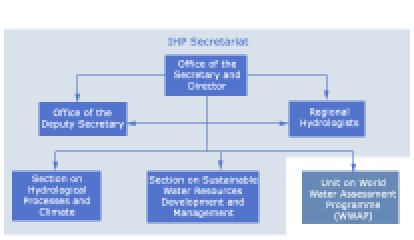 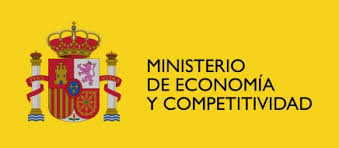 11
Unidad de Coordinación
Misión: apoyar a las colecciones, centros y proyectos relevantes sobre biodiversidad para que participen en GBIF
Esta misión se plasma en las siguientes tareas:

Proporcionar soporte técnico (información, formación, estándares, software y asesoramiento)

Asegurar la coherencia entre las iniciativas nacionales y la arquitectura informática de GBIF, para garantizar la interoperabilidad

Investigar como maximizar el valor de los datos, al desarrollar herramientas de análisis, validación y visualización de los mismos

Recopilar y difundir información relevante para las colecciones  y para el conocimiento y gestión de la información sobre biodiversidad
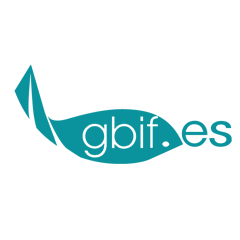 12
Actividades
Digitalización (s.l.) de datos
Publicación de datos de biodiversidad en Internet
Base de datos de centros y proyectos (http://www.gbif.es/InformeColecciones.php)
Apoyo y seguimiento a proyectos y centros participantes
Software de informatización y gestión de colecciones y proyectos y otras herramientas informáticas
Portal de comunicación
Servicio de alojamiento de datos y de imágenes
Talleres de bioinformática
Difusión y fomento de la participación
Participación a nivel internacional (con TDWG, con el Secretariado de GBIF, con otros Nodos)
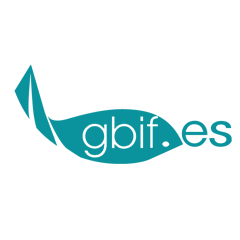 13
Acceso a los datos
Acceso unificado 
Información distribuída





Los proveedores de datos retienen el control sobre los mismos
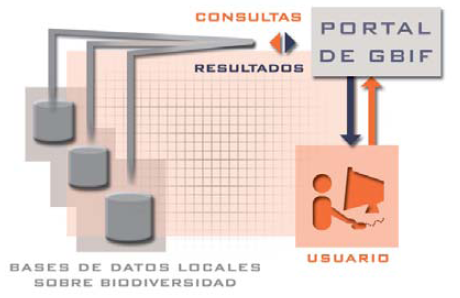 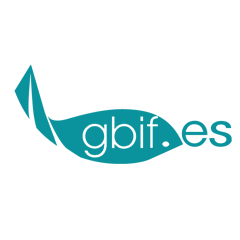 14
Portal de datos de GBIF: Acceso unificado http://www.gbif.org
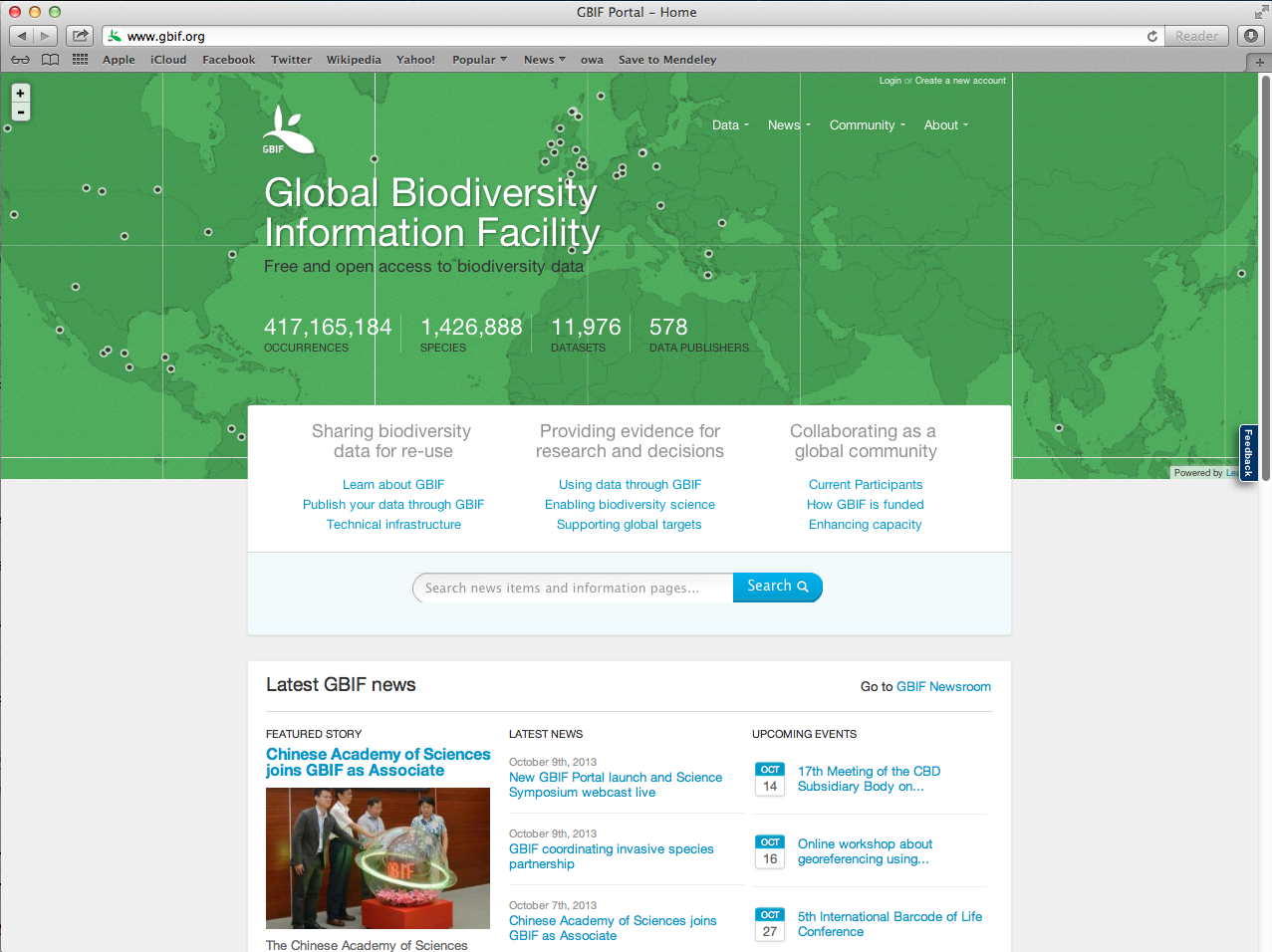 Ejemplo: hongos en España
http://www.gbif.org
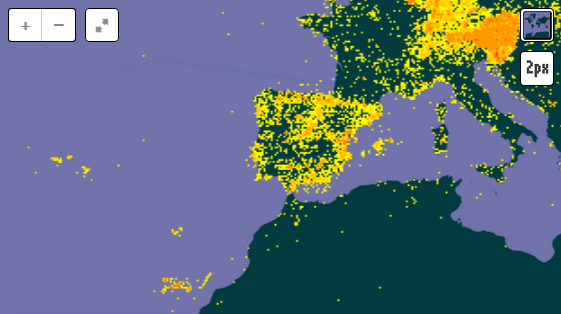 284.441 registros		101.305 registros con coordenadas
38 bases de datos		23 proveedores extranjeros
12 países (incluido España)
16
Datos accesibles
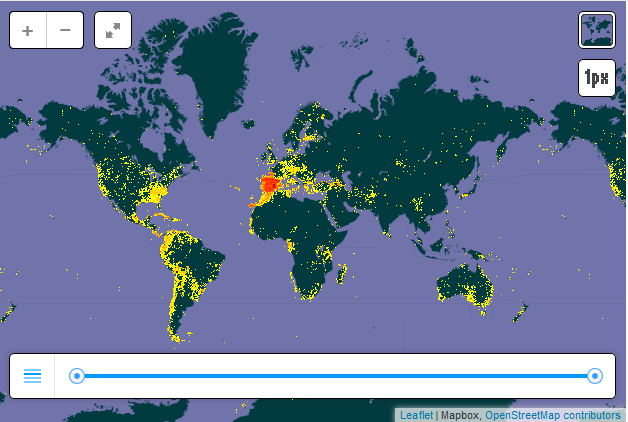 Desde entidades españolas:
66 centros  	
162 Bases de datos 
9.147.054 registros
http://www.gbif.org/country/ES
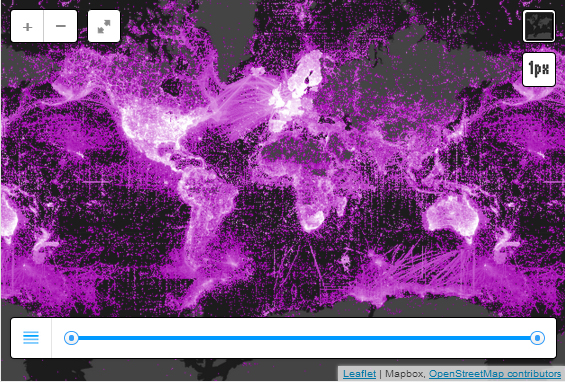 De todo el mundo:
593 proveedores
14.764 bases de datos 
439.745.583 registros
http://www.gbif.org/
Participación de España en GBIF
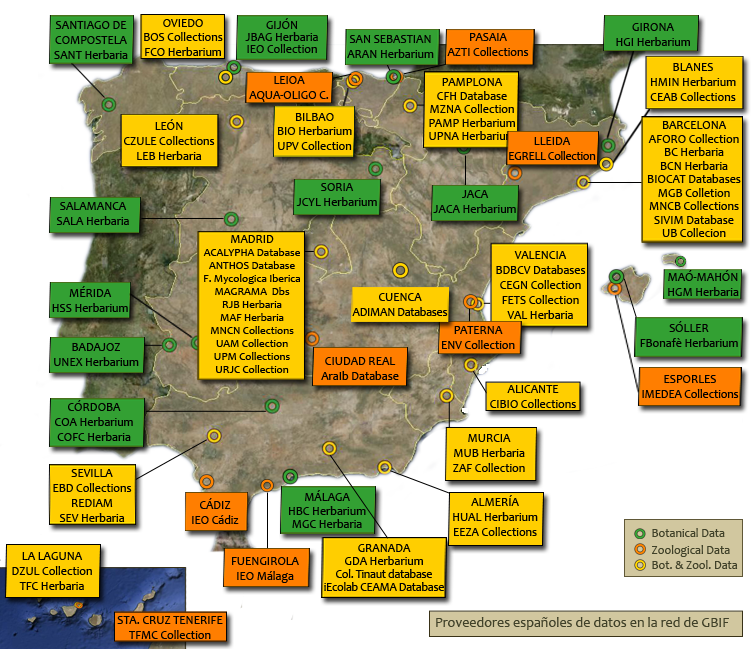 18
Datos accesibles (entidades españolas)
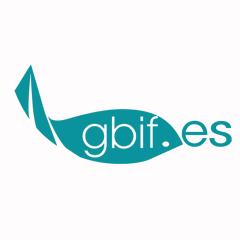 19
GBIF en resumen
Acceso unificado a la información en biodiversidad
Participación plural
Integración de los resultados de la investigación en biodiversidad en la gestión de recursos y territorio
Formación en bioinformática
Conexión ciencia – sociedad
417.165.184 registros, 11.196 bases de datos
En España: 66 Instituciones, 159 Bases de datos, 8.729.391 Registros de biodiversidad
GBIF.ES es el Nodo Nacional de Información sobre Biodiversidadpatrocinado por el Ministerio de Economía y Competitividad gestionado por el Consejo Superior de Investigaciones Científicas (CSIC)
W W W . G B I F . E S
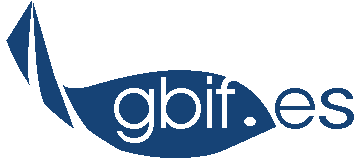